METODI E TECNICHE 3 DEL SERVIZIO SOCIALE
ASIA DRAGOVINA
CAPITOLI 8 E 9 IMMIGRAZIONE E SERVIZIO SOCIALEDi Elena Spinelli
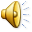 PROCESSI DI RADICAMENTO
A partire dagli anni 90 la popolazione immigrata si costituisce da nuclei familiari, non più da singoli. 


Diversi tipi di radicamento:


Il radicamento come conseguenza di opportunità di lavoro

Il radicamento dovuto alla mancanza di motivazioni per tornare

Il radicamento già presente nel progetto migratorio originario
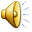 Diritto all’unità familiare
Il ricongiungimento familiare è il diritto a mantenere o a riacquisire l’unità della famiglia. 

“Il diritto alla vita familiare è considerato come un diritto universale ma l’incorporazione degli ordinamenti giuridici non lo rende universale.”        -Morris

In base alla legge 40/98 e alla 189/2002 il ricongiungimento familiare è subordinato alla disponibilità di: 

Un reddito minimo derivante da fonti lecite non inferiore all’importo annuo dell’assegno sociale
Una certificazione di soggiorno
Un alloggio idoneo
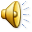 DIRITTO ALL’UNITà FAMILIARE
In base alla normativa vigente del 2002, il cittadino straniero può richiedere il ricongiungimento con:

Il coniuge 
I figli
I genitori

Varie difficoltà burocratiche: 

Tempi lunghi 
Economici di reddito e alloggio             Gli immigrati sono costretti a dividere la casa con altre persone, vivendo quindi in case “non idonee”. 

A tale insufficienza di un mercato di affitti accessibili a tutti , corrispondono risposte istituzionali ridotte, consistenti in Centri di accoglienza per famiglie, disponibili per chi ha il permesso di soggiorno.
STRENGHTS MODEL: Prospettiva elaborata da studiosi degli Stati Uniti, basata sulla constatazione che le persone hanno la capacità di  sopravvivere alle più complesse e difficili situazioni.
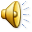 DIRITTO ALL’UNITà FAMILIARE
MINORI STRANIERI NON ACCOMPAGNATI

Hanno un’età inferiore ai 18 anni e fanno ingresso in un paese europeo, non accompagnati da un adulto.  

Paesi di maggiore provenienza: Albania, Marocco, Romania.

In Italia sono titolari di tutti i diritti garantiti dalla convenzione ONU sui diritti del fanciullo. I minori vengono presi in carico dai servizi sociali comunali e inseriti in case famiglia. 

Non possono essere espulsi, tranne per motivi di ordine pubblico e di sicurezza, per i quali verrà preso un provvedimento dal Tribunale per i minorenni.
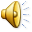 Risorse per minori: istituti, affidamenti e famiglie
La filosofa Martha Nussbaum confuta l’idea che la famiglia sia un’istituzione totalmente privata e al di fuori della regolamentazione dello Stato. 
                                        La famiglia è costituita e modellata da leggi

Nussbaum sostiene che sia compito delle politiche pubbliche, delle leggi e delle politiche culturali allargare il raggio delle libertà di ciascuno, inclusi i bambini.
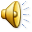 RISORSE PER MINORI: ISTITUTI AFFIDAMENTI E FAMIGLIE
L’istituto è una risorsa da considerare come un luogo che garantisce continuità, socializzazione, istruzione e protezione.


L’affido familiare è un'istituzione dell'ordinamento civile italiano che si basa su un provvedimento temporaneo che si rivolge a bambini e a ragazzi fino ai diciotto anni, di nazionalità italiana o straniera, che si trovano in situazioni di instabilità familiare.


La comunità può essere vista come un’oasi di risorse da rendere accettabili dagli immigrati.
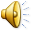 Sostegno psicosociale
È necessario un lavoro di riadattamento per vivere insieme, con le persone che il tempo e la distanza hanno trasformato e reso non più intime.  


In tale contesto l’ASCOLTO e la consulenza psicosociale e i vari interventi che ne conseguono sono parte integrante  dell’intervento di servizio sociale. Tale sostegno può configurarsi come un accompagnamento al percorso dell’inserimento nella nuova realtà.  

Sono presenti interventi:

Socio assistenziali, relative alle condizioni materiali e risorse disponibili

Interventi di sostegno psicologico : di coppia, alla genitorialità, alle donne
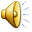 seconde generazioni: i forzati dell’immigrazione
Molti immigrati hanno dovuto accettare lavori umili per guadagnarsi la vita


Portano con sé la frustrazione di compiere un lavoro inadeguato

I giovani di seconda generazione privi di potere decisionale, subuscono un                             “doppio rifiuto”   
             

           
                   DAI COETANEI                        DALLA FAMIGLIA
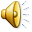 seconde generazioni: i forzati dell’immigrazione
Rapporto adolescente – scuola






È a partire dal sistema scolastico che l’Italia ha cominciato ad avvertire alcuni cambiamenti del proprio tessuto sociale e a riconsiderare la scuola dell’obbligo come strumento portante di un’integrazione in epoca di evoluzione
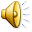 CAPITOLO 9UNA PRATICA SUFFICIENTEMENTE BUONA
Appartenenza ad una comunità = “NOI e LORO”
                                                








 L’esclusione degli “altri diversi” avviene sulla base di un processo che colloca una differenza tra persone in modo da creare SOGGETTI, il gruppo “superiore”, e gli OGGETTI, il gruppo “inferiore”.
La legge 328/2000 indica il SEGRETARIATO SOCIALE e il CASE MANAGEMENT come metodologie di intervento per un processo d’inclusione degli immigrati
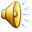 sostegno ostacolato dalla discriminazione e dal razzismo
Il razzismo è una barriera che impedisce l’accesso alle opportunità e alla giustizia sociale. 










DISINFORMAZIONE 
                                              
                                                  STEREOTIPI SUGLI IMMIGRATI
“sindrome dell’assedio”  la paura diffusa
di un’invasione da popolazioni del Terzo Mondo o dei paesi dell’Est, ha rafforzato atteggiamenti intolleranti.
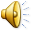 sostegno ostacolato dalla discriminazione e dal razzismo
Secondo alcuni studiosi il razzismo si manifesta in 3 diverse forme: 

RAZZISMO
   PERSONALE


RAZZISMO
   CULTURALE


RAZZISMO
 ISTITUZIONALE
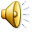 Sostegno ostacolato dalla discriminazione e dal razzismo
Le barriere per una pratica antirazzista:


 1.  NEGAZIONE

 2.  OMMISIONE

 3.  DECONTESTUALIZZAZIONE

 4.  APPROCCIO CIECO RISPETTO AI COLORI

 5.  APPROCCIO DEL DUMPING

 6.  APPROCCIO PATERNALISTICO

 7.  STRATEGIA DELL’EVITAMENTO

 8.  ESAGERAZIONE
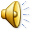 Sostegno ostacolato dalla discriminazione e dal razzismo
Gli assistenti sociali devono pertanto instaurare relazioni sociali non razziste che permettano alle persone di interagire tra loro in un rapporto “soggetto – soggetto”, che convalidi il diritto reciproco degli autoctoni e degli immigrati di essere diversi in quanto esseri umani che rispettano altri esseri umani.
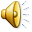